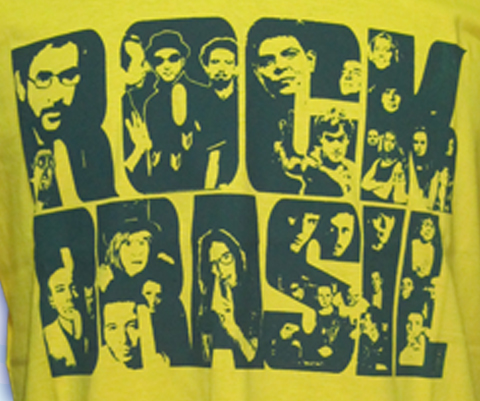 Laís Gazzana, Mainara Locks, Thaís Espindola e Vitor G.
ROCK - Surgimento
Estados Unidos;
Década de 50;
Ritmo rápido, música negra e country;
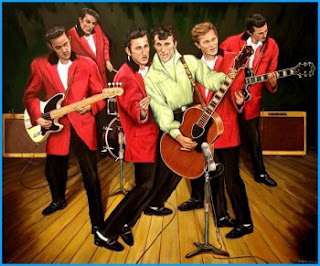 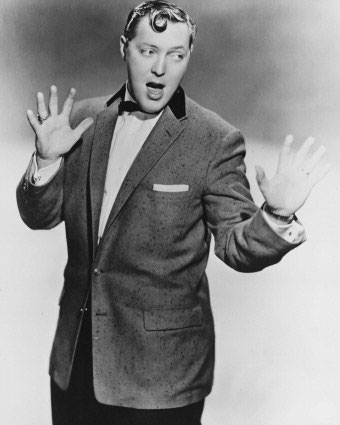 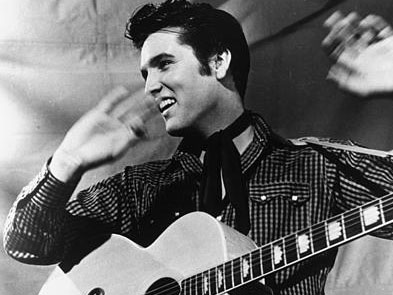 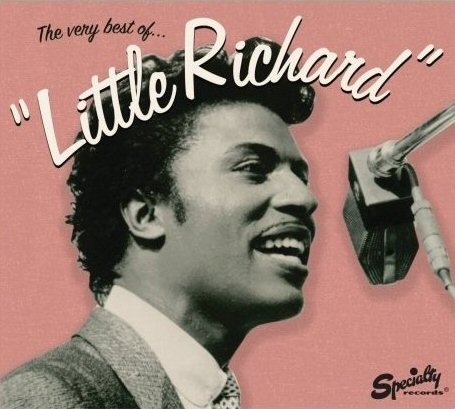 Década dos       anos 50
ROCK – No Brasil
Influência Americana;
Programas na Televisão: Crush em Hi-Fi, Alô! Brotos.
Programas de Rádio: Clube do Rock, Ritmos da Juventude.
Revistas;
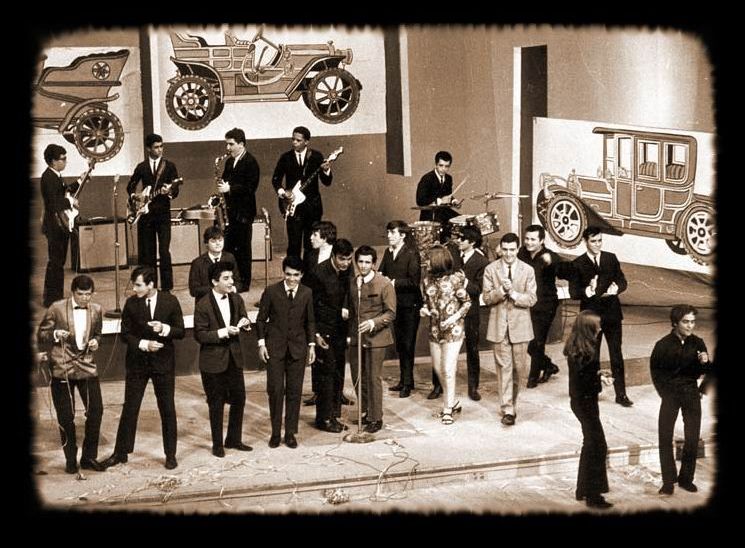 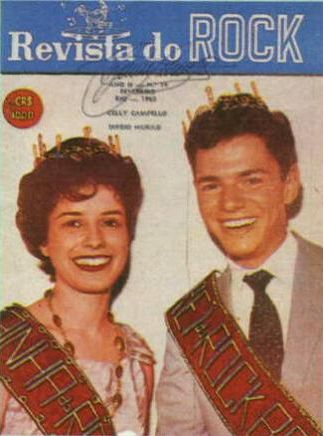 Crush em HI-FI
Celly Campello e Sérgio Murilo
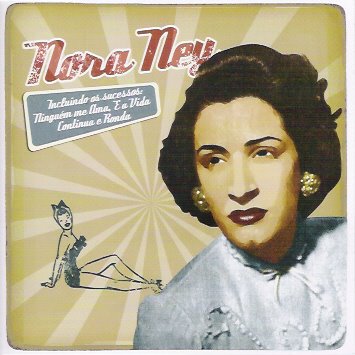 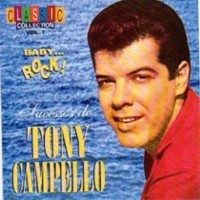 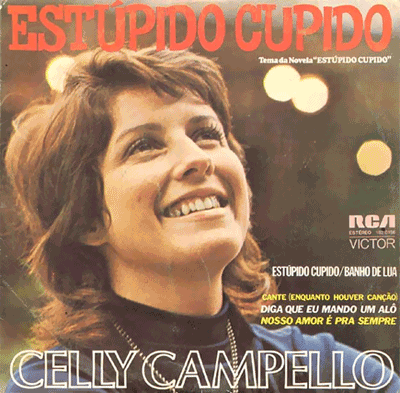 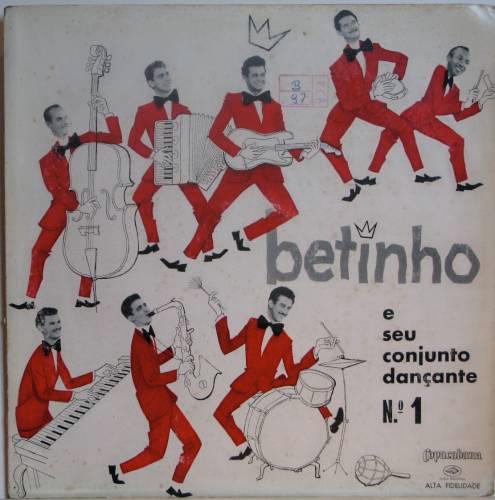 Década dos       anos 60
Década de 60
EUA: The Beatles, Rolling Stones
Brasil: Jovem Guarda
Roberto Carlos, Erasmo Carlos e Wanderléa
Popularização do Rock;
Renato e Seus Blue Caps, Os Incríveis e The Fevers.
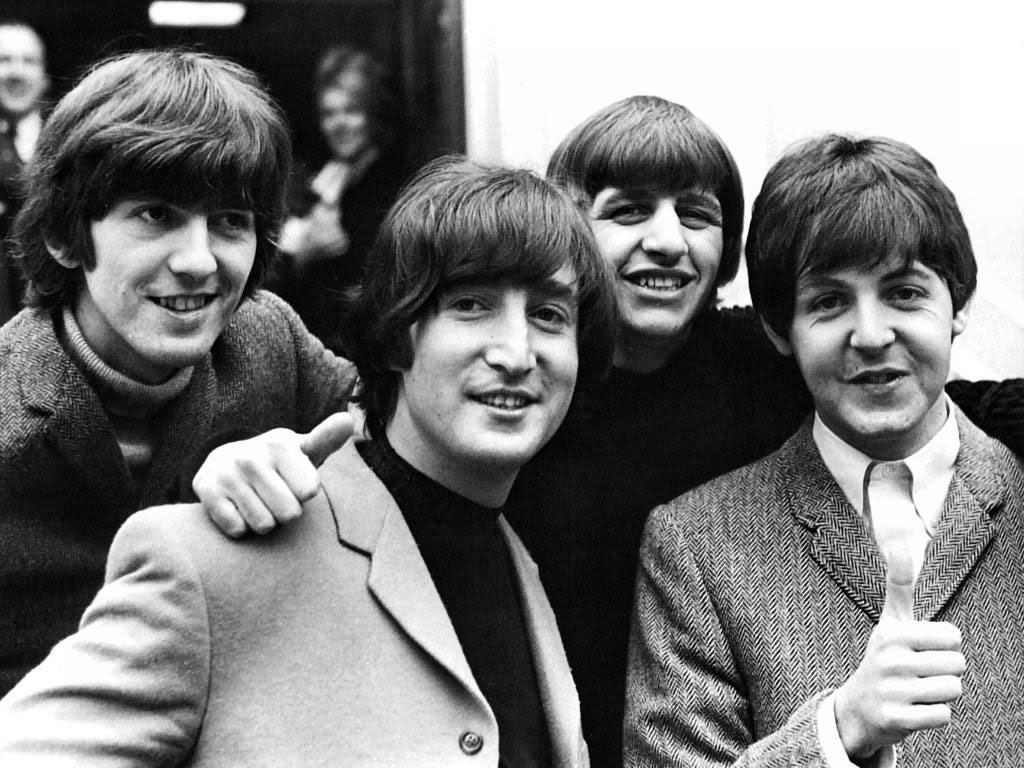 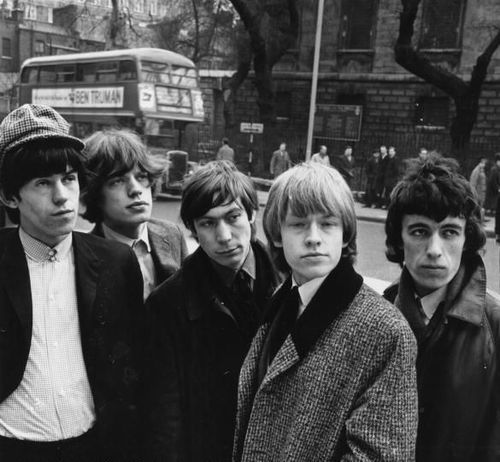 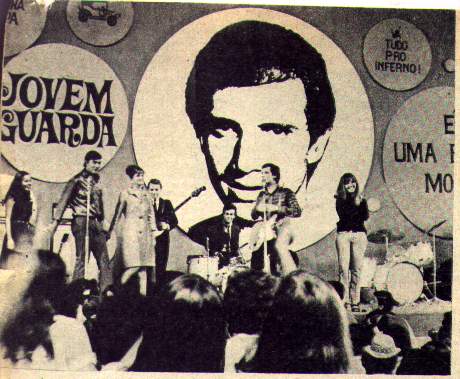 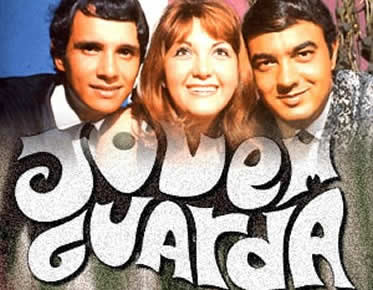 Década dos       anos 70
Década de 70
Regime Militar;
Grandes shows,casas de espetáculo;
Destaque: Raul Seixas;
Rita Lee;
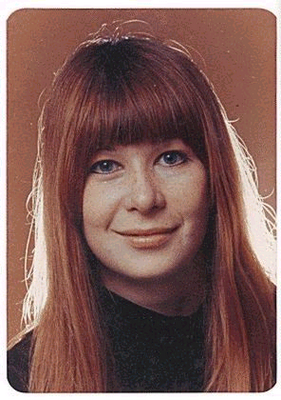 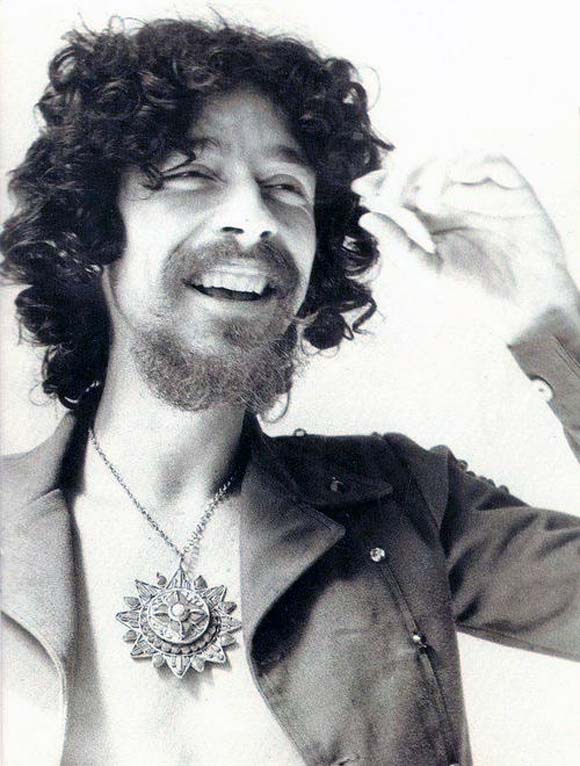 Década dos       anos 80
Popularização do Rock;
Brasília;
Influência do Punk: Sex Pistols, Ramones entre outros.
Legião Urbana, Titãs, Capital Inicial e Paralamas do sucesso;
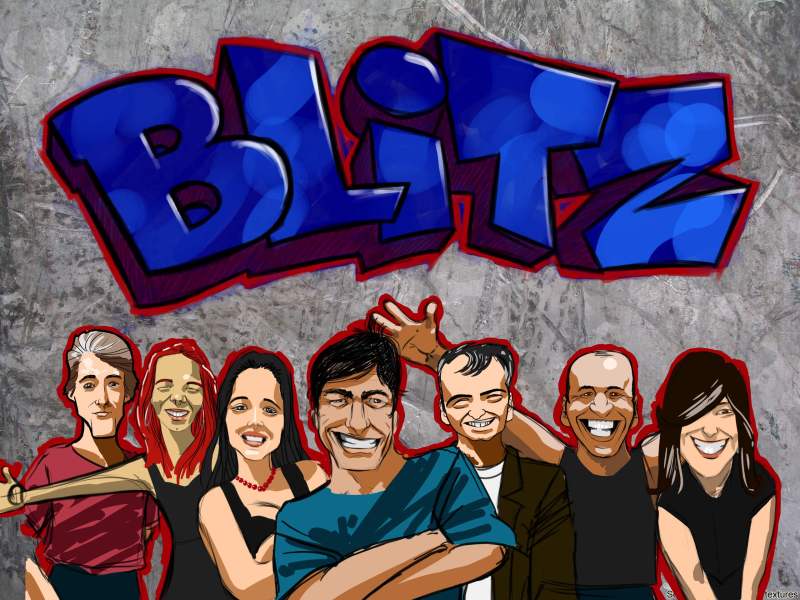 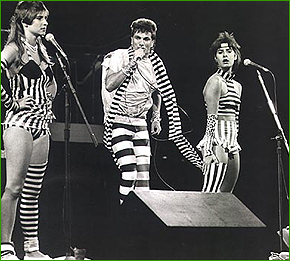 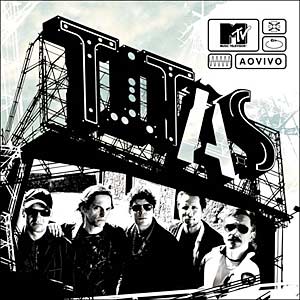 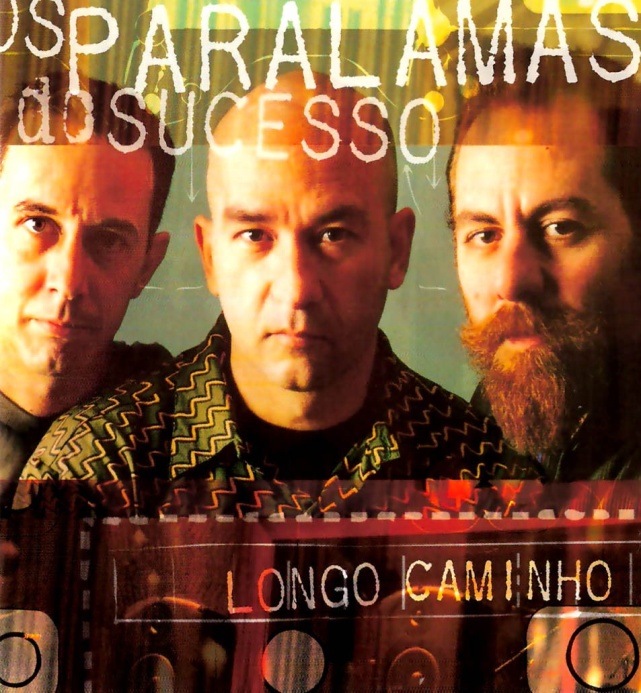 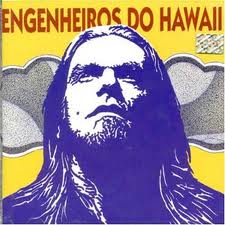 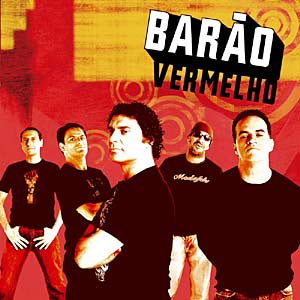 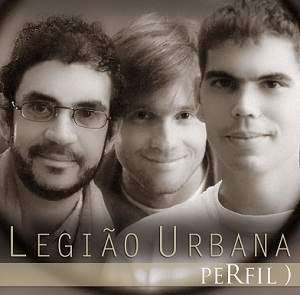 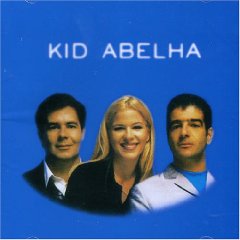 ROCK IN RIO
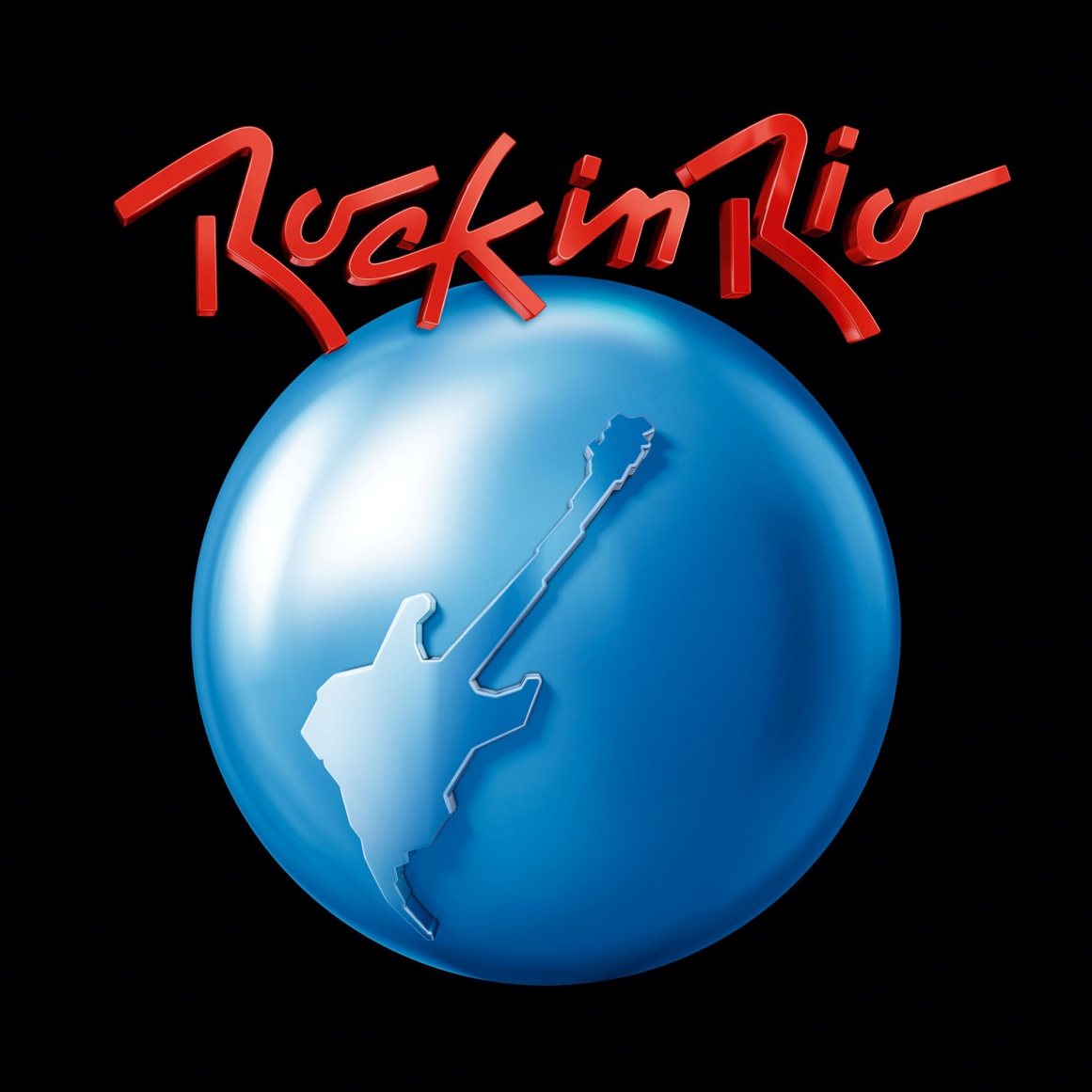 1985;
10 edições;
Artistas 
Internacionais;
Década dos       anos 90
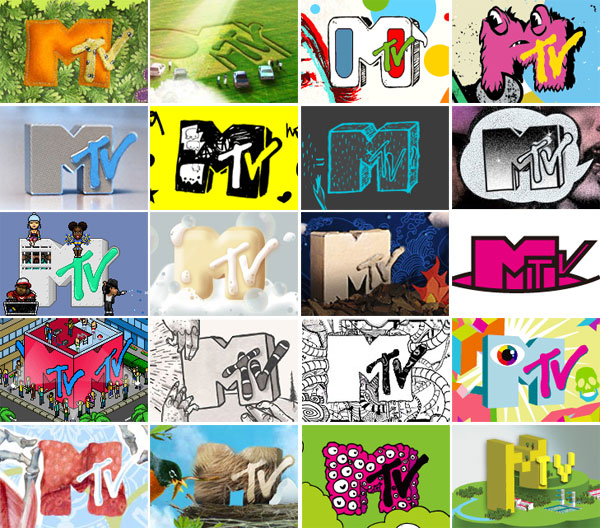 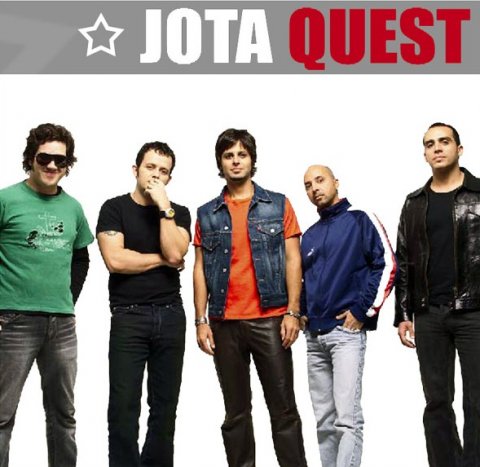 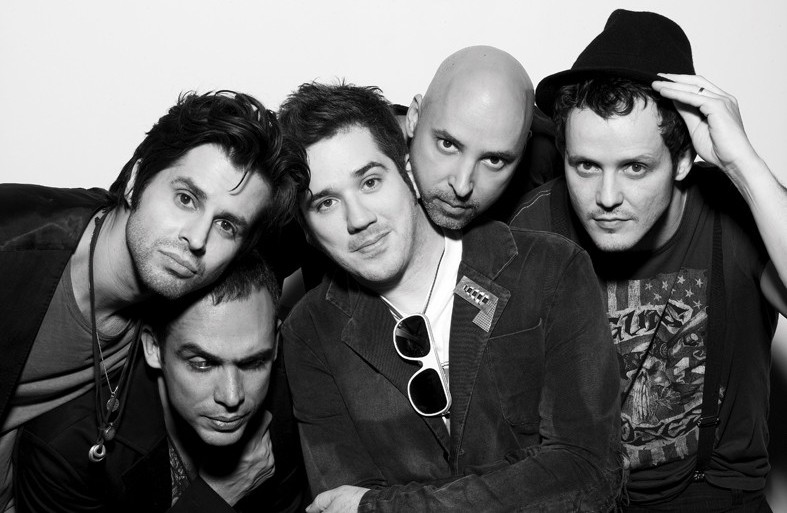 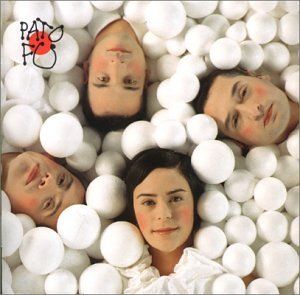 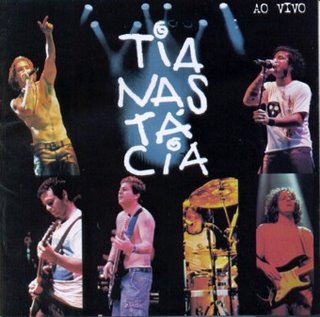 Rock/Reggae
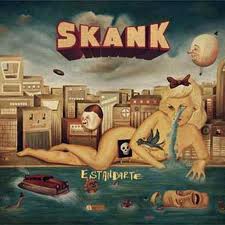 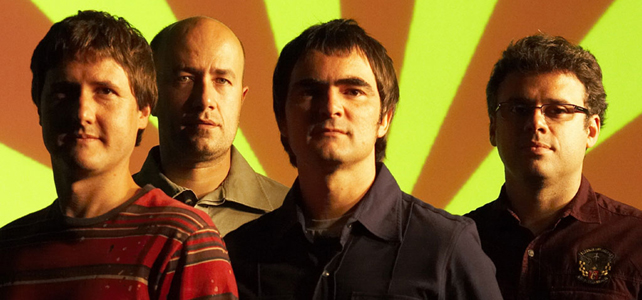 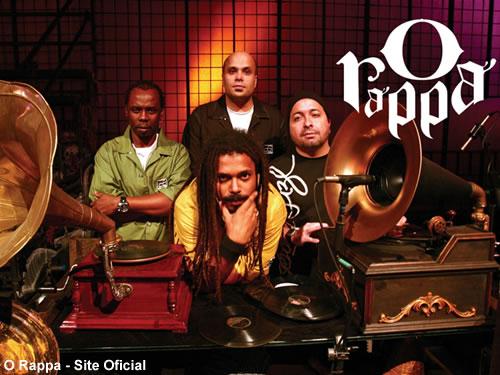 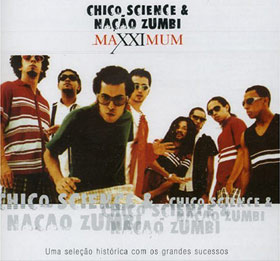 MANGUE BEAT
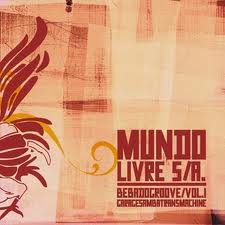 FORROCORE (Forro+Hardcore)
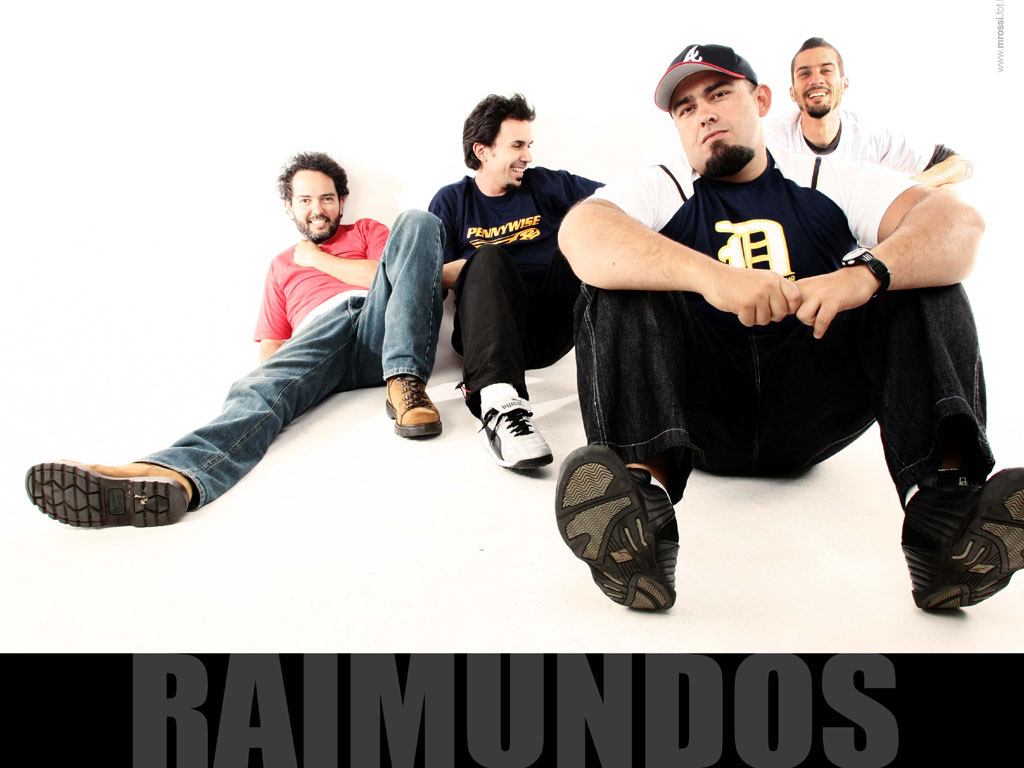 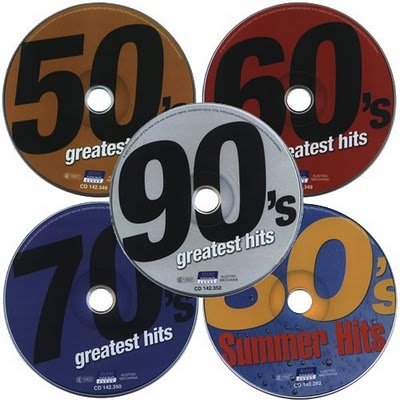 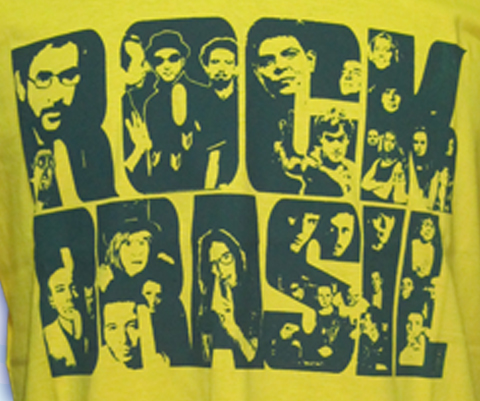 Referências
http://www.suapesquisa.com/rock/
http://pt.wikipedia.org/wiki/Rock